Training
OSHA
Comunicación de Riesgos(2012)
Para
Empleadores & Empleados
En
la Industria General
test
[Speaker Notes: Participantes de la clase de bienvenidaPida que todos se registrenPreséntese brevementePresente intérprete si es una clase bilingüePresentar co-facilitador si clase grandeMencione brevemente la asociación de organizaciones para brindarles esta información vital sin costo alguno.Pídales a los participantes que se presenten brevemente (nombre, empresa, ya sea trabajador, gerente o propietario)]
Disclaimer
Disclaimer
Este material fue  producido bajo el número de concesión SH-31210-SH7 de la Administración de Seguridad y Salud Ocupacional (OSHA), Departamento de Trabajo de los Estados Unidos. No refleja necesariamente los puntos de vista ni las políticas del Departamento de Trabajo de Estados Unidos, ni menciona los nombres comerciales, productos comerciales u organizaciones implicando el respaldo del Gobierno de Estados Unidos.
[Speaker Notes: Reconozca los fondos a través de la subvención de capacitación sobre temas específicos Susan Harwood del DOL que administra la OSHA.OSHA ha proporcionado una vista previa de los materiales utilizados en clase, pero no es responsable de su presentación ni de ninguna omisión (es) o declaraciones incorrectas.]
Descripción General de la Clase
Descripción General de la Clase
Breve Historia de la Seguridad en el trabajo en los Estados Unidos
Introduccion a OSHA
OHS Derechos & Responsabilidades
Breve Historia de materiales peligrosos
Estándar de Comunicación de Peligros de OSHA(2012)
Etiquetado de Contenedores
Hojas de Datos de Seguridad (SDS)
Entrenamiento de los Trabajadores
[Speaker Notes: Revisar los objetivos de la clase de:Entrenador / facilitadoresReducir y eliminar tanto como sea posible las lesiones, enfermedades y muerte debido a la exposición a materiales peligrosos en el lugar de trabajoPregunta a la clase sobre su objetivo al asistir a claseEscriba cualquier objetivo más allá de los objetivos de clase en la tabla de notas y publicar en la pared para revisar más tarde si puede]
Glosario de Acrónimos Utilizados
Glosario de Acrónimos Utilizados
DOL – Departamento de Trabajo
OSHA – Administración de Seguridad y Salud
OHS – Salud Y Seguridad Ocupacional
HazCom – Comunicación de Riesgos
CDC – Centros de Control Y Prevención de Enfermedades 
NIOSH – Instituto Nacional para la Seguridad y Salud Ocupacional
NIH – Instituto Nacional de Salud
COSH – Comité / Coalición sobre Seguridad y Salud Ocupacional
[Speaker Notes: Pregunte a la clase si saben qué es un "acrónimo" y, si nadie está seguro, explique que se trata de una palabra o frase hecha utilizando las primeras letras de un grupo de palabras o nombres.Explique que a menudo se usan acrónimos para evitar repetir nombres largosPida a la clase que hable si hay algún acrónimo que ven pero que no entienden]
Introducción a OSHA
Introducción a OSHA
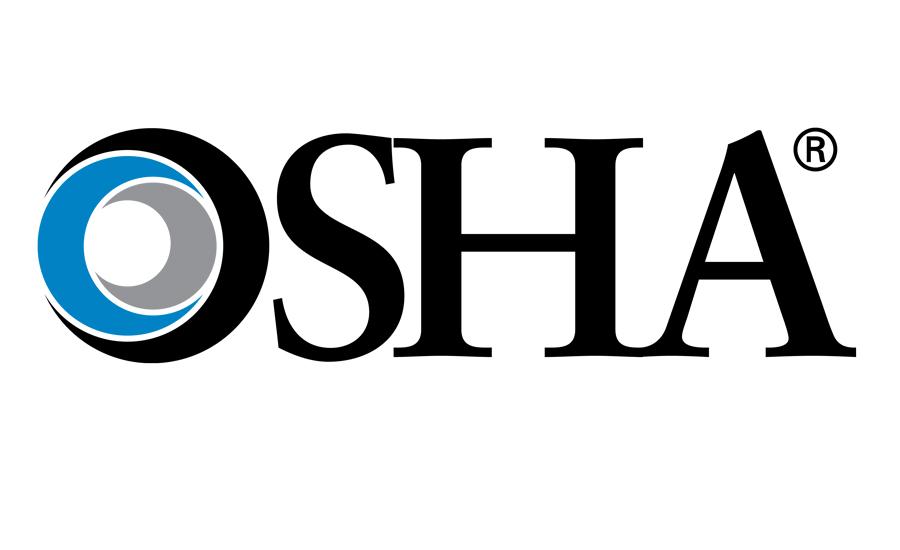 Con la Ley de Seguridad y Salud Ocupacional de 1970, el Congreso creó la Administración de Seguridad y Salud Ocupacional (OSHA) para garantizar salud y seguridad en las
condiciones de trabajo para hombres y mujeres que trabajan estableciendo y haciendo cumplir estándares y proporcionando capacitación, alcance, educación y asistencia.
Ley Pública 91-596 Introducción
[Speaker Notes: Además de crear OSHA, la Ley OSH de 1970 también creó el Instituto Nacional de Seguridad y Salud Ocupacional (NIOSH), que se encarga de determinar cómo proteger a los trabajadores de la exposición a peligros.NIOSH es parte de los Centros para el Control y Prevención de Enfermedades (CDC).Como tal, NIOSH hace recomendaciones a OSHA sobre qué "nivel seguro de exposición a los peligros" debería usar OSHA al promulgar un nuevo estándar o al actualizar los estándares existentes.]
Introducción a OSHA
Introduction to OSHA
La Ley de Seguridad y Salud en el Trabajo de 1970, Sección 5 establece los derechos y responsabilidades de los empleadores y trabajadores en virtud de la Ley
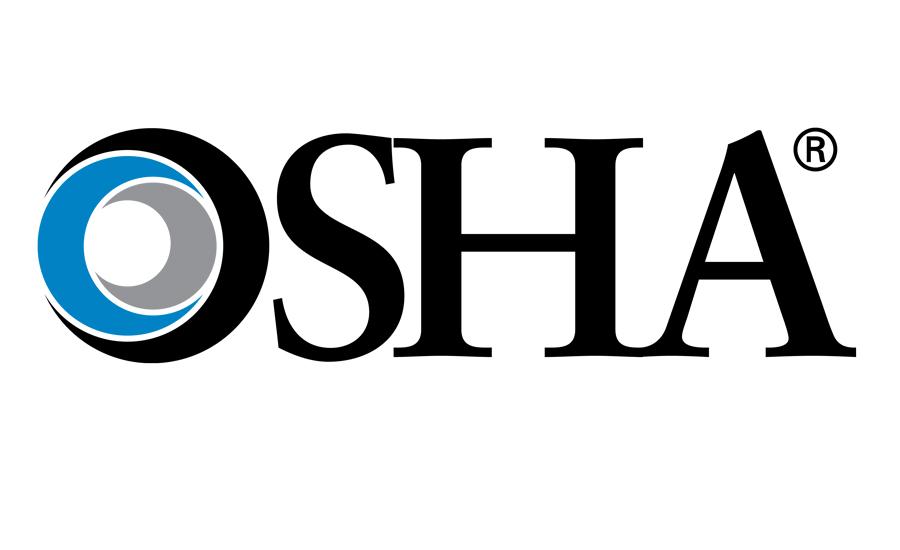 5(a) Cada Empleador
(1)proporcionará a cada uno de sus empleados empleo y un lugar de empleo que estén libres de peligros reconocidos que estén causando o pueda causar la muerte o daño físico grave a sus empleados;
(2) deberá cumplir con las normas de seguridad y salud ocupacional promulgadas bajo esta Ley
Juntos son conocidos como Cláusula de Deber General
[Speaker Notes: Section 5(a)(1) of the OSH Act of 1970 is commonly referred to as the General Duty Clause which means that if there is no specific standard for a given hazard employers are still required to protect their workers from the hazard.
Some examples would be ergonomic hazards, heat or cold working temperature hazards, workplace bullying or violence.]
Introducción a OSHA
Introducción a OSHA
Algunos derechos de los trabajadores bajo OSHA incluyen:
Derecho a examen (s) médico (s) o examen (s) realizado para fines relacionados con el trabajo
Derecho a rechazar trabajos que podrían matarlos o lesionarlos gravemente (lo que se conoce como peligro inminente)
Derecho a saber sobre lesiones y enfermedades en el lugar de trabajo
Derecho a resultados de monitoreo de peligros
Derecho a saber qué tipos de productos químicos se utilizan en su lugar de trabajo
[Speaker Notes: Estos derechos se relacionan directamente con el Estándar de Comunicación de Riesgos de OSHA. El estándar HazCom de OSHA a menudo se conoce como el derecho a saberOtros derechos de los trabajadores bajo OSHA incluyen:Derecho a presentar una queja de OSHADerecho de informaciónDerecho a una inspección de OSHADerecho a conocer los peligrosDerecho a la capacitación en salud y seguridadDerecho a no ser discriminado por actividades de salud y seguridad]
Introducción a OSHA
Introducción a OSHA
Algunos de los derechos de los trabajadores bajo OSHA incluyen:
Derecho a presentar una queja ante OSHA
Derecho a tener información
Derecho a tener una inspección de OSHA
Derecho a conocer los peligros
Derecho a la capacitación en salud y seguridad
Derecho a no ser discriminado por actividades de salud y seguridad
[Speaker Notes: Si usa alguno de sus derechos de OHS, aliente a sus compañeros de trabajo a usar sus derechos, se lastima en el trabajo y es despedido. OSHA luchará para que usted lo haga completo. Lo que esto significa es que OSHA luchará para recuperar su trabajo, cualquier / todos los salarios perdidos, antigüedad, beneficios que habría ganado si no hubiera sido despedido.]
Breve Historia de Materiales Peligrosos
Breve Historia de Materiales Peligrosos
El uso de materiales peligrosos en el lugar de trabajo no es nada nuevo. Muchos de los riesgos asociados con una cantidad de materiales se conocen desde hace mucho tiempo.
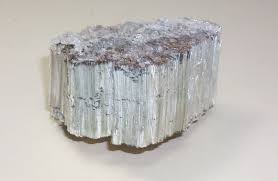 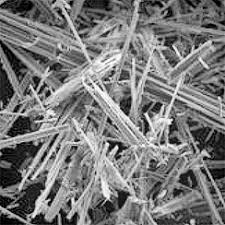 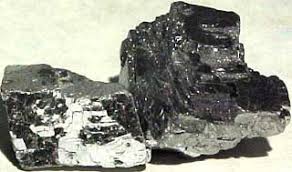 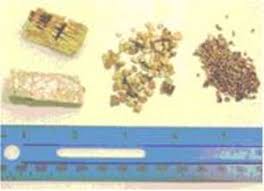 Plomo
Asbestos
[Speaker Notes: Se sabe que muchas sustancias son perjudiciales para los trabajadores que las usan o trabajan en su entorno. El mercurio puede causar daño permanente a sus riñones o su sistema nervioso central. El plomo puede causar efectos neurológicos, efectos gastrointestinales, anemia y enfermedad renal. El asbesto es tan peligroso que una fibra se considera una amenaza inminente para su salud. Pueden pasar años o décadas para que surja una enfermedad relacionada con el asbesto.Pregunte a los participantes si se les ocurre algo químico o de otro tipo que pueda ser peligroso para su salud y / o seguridad en el trabajo.Escriba cualquier respuesta ofrecida en el bloc de notas. Si los participantes tardan en pensar en algún intento que sugiera Mercurio, azufre, fósforo, lejía, cobalto, ...]
Breve Historia de Materiales Peligrosos
Breve Historia de Materiales Peligrosos
El uso de materiales peligrosos en el lugar de trabajo no es nada nuevo. Otros materiales peligrosos no fueron creados o utilizados hasta tiempos más "modernos" como los siglos XVIII, XIX o XX.
Cloruro de Metileno
Benceno
Cloruro de Vinilo
4,4-Bifenol
Acetona
Acrilonitrilo
Cromo (IV)
Cadmio
Diacetilo
Tolueno
1,2-dibromo-3-cloropropano
[Speaker Notes: Si bien los materiales o productos químicos peligrosos en el lugar de trabajo moderno pueden ser más antiguos o de diseño o creación reciente, a menudo pueden protegerse contra ellos mediante métodos sencillos y antiguos. Ocasionalmente se deben usar procedimientos más complicados. Este taller lo ayudará a aprender cómo y dónde encontrar la información que mantendrá a los trabajadores seguros y en un ambiente de trabajo saludable.]
Introducción a la Comunicación de Riesgos
Introducción a la Comunicación de Riesgos
Con el fin de ayudar a los empleadores y trabajadores, OSHA creó la Subparte Z, también conocida como el Estándar de Comunicación de Riesgos (29 CFR Parte 1919.1200). Su propósito declarado es:
“ para garantizar que los peligros de todos los productos químicos producidos o importados estén clasificados, y que la información relativa a los peligros clasificados se transmita a los empleadores y empleados.”
29 CFR 1910.1200(a)(1)
[Speaker Notes: En el 2012 OSHA actualizó la Norma de Comunicación de Riesgos para alinearse con el Sistema Globalmente Armonizado de Clasificación y Etiquetado de Productos Químicos de las Naciones Unidas (GHS).]
Estándar de Comunicación de Riesgos de OSHA
Estándar de Comunicación de Riesgos de OSHA
El Estándar de Comunicación de Peligros tiene requisitos de los empleadores para capacitar a sus trabajadores sobre químicos y materiales peligrosos en el lugar de trabajo.
Estos requisitos son los mismos en industria general, construcción e industrias marítimas.
[Speaker Notes: Remita a los participantes a OSHA3642 y discutaPídales a los participantes que nombren algunos de los productos químicos utilizados en su lugar de trabajo.Haga una lista en el papel cuadriculado.]
Estándar de Comunicación de Riesgos de OSHA
Estándar de Comunicación de Riesgos de OSHA
El Estándar de Comunicación de Riesgos de OSHA tiene la intención de abordar integralmente la cuestión de clasificar los peligros potenciales de los productos químicos y comunicar información sobre los riesgos y las medidas de protección apropiadas a los empleados
29 CFR 1910.1200(a)(2)
[Speaker Notes: Pídales a los participantes que nombren algunos de los productos químicos utilizados en su lugar de trabajo.Haga una lista en el papel cuadriculado. Publicalo en la paredPregunte si alguien trajo una hoja de SDS de su lugar de trabajo
Nuestro objetivo es proporcionar, por escrito, la norma textual para que los empleados y los empleadores sepan exactamente qué se espera de su seguridad y cumplimiento.]
Estándar de Comunicación de Riesgos de OSHA
Estándar de Comunicación de Riesgos de OSHA
Según su Estándar de comunicación de riesgos, OSHA exige que los empleadores proporcionen información y capacitación efectivas a los empleados
en el momento de la asignación inicial
 cuando surgen nuevos riesgos químicos, el trabajador no ha sido capacitado previamente y se lo introduce en su área de trabajo
29 CFR 1910.1200(h)(1)
[Speaker Notes: "En el momento de la asignación inicial" significa cuando el trabajador es contratado por primera vez o cambia las responsabilidades laborales.
"Cuando surgen nuevos riesgos químicos" se refiere a los cambios en los productos químicos utilizados o en la forma en que se utilizan o qué trabajador los está utilizando.]
Estándar de Comunicación de Riesgos de OSHA
Estándar de Comunicación de Riesgos de OSHA
Si bien la información y la capacitación pueden abarcar categorías de peligros (por ejemplo, inflamabilidad, peligro para la salud, oxidante ...) o productos químicos específicos utilizados por el trabajador, el empleador debe garantizar que la información específica sobre productos químicos esté disponible a través de etiquetas y hojas de datos de seguridad.(SDS).
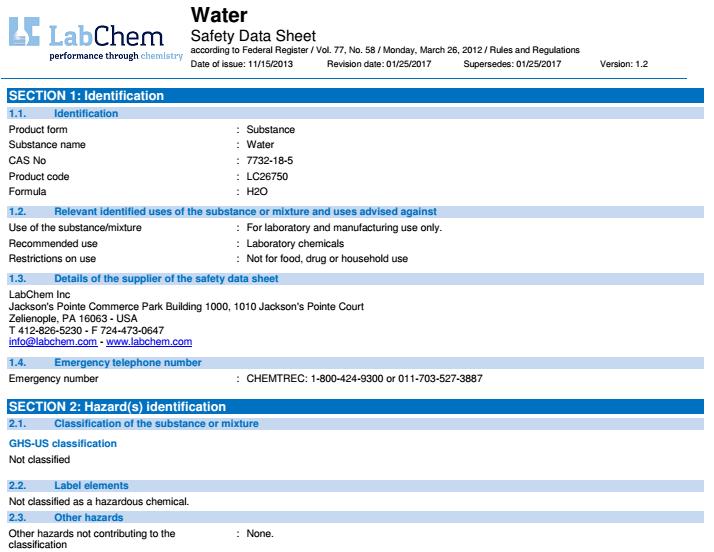 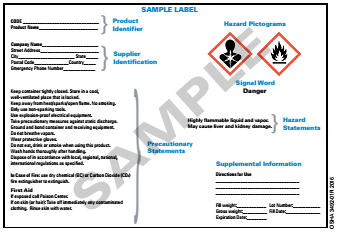 Datos de Seguridad
[Speaker Notes: Remita a los participantes a los folletos de etiquetado de GHS:
OSHA3492
Remita a los participantes a los folletos de SDS
OSHA 3493/OSHA3518 y OSHA3514]
Estándar de Comunicación de Riesgos de OSHA
Estándar de Comunicación de Riesgos de OSHA
Etiquetas y otras formas de advertencia

El fabricante, importador o distribuidor químico se asegurará de que cada contenedor de productos químicos peligrosos que salen del lugar de trabajo esté etiquetado, o marcado.
29 CFR 1910.1200(f)(1)
[Speaker Notes: Recomiende a los participantes que muestren las etiquetas en la carpeta.Esta información reconfirma a los participantes que es responsabilidad del empleador asegurarse de que los contenedores estén etiquetados / etc, y esto recae finalmente en el fabricante y el distribuidor para garantizar que así sea. Esta diapositiva muestra dónde radica la responsabilidad.marcado de acuerdo con esta sección de una manera que no entre en conflicto con los requisitos de la Ley de Transporte de Materiales Peligrosos (49 U.S.C. 1801 et seq.) y regulaciones emitidas bajo esa Ley por el Departamento de Transporte.OSHA no es la única agencia gubernamental que regula productos químicos y materiales peligrosos.El Departamento de Transporte utiliza el escudo NFPA 704 para transmitir, junto con carteles, información de salud y seguridad.Los sistemas HazCom y OSD DOT NFPA704 de OSHA transmiten información similar pero de diferentes maneras. Se debe tener precaución para no confundir los sistemas y los medios utilizados para transmitir información importante.]
Estándar de Comunicación de Riesgos de OSHA
Estándar de Comunicación de Riesgos de OSHA
Cuando se solicite al fabricante o importador químico que etiquete, marque, se deberá proporcionar la siguiente información: 
Identificador de Producto	
Palabra Clave 
Declaraciones de Peligro 
Pictograma(s) 	
Consejos de Prudencia 
Nombre, dirección y número de teléfono del fabricante químico, importador u otra parte responsable
[Speaker Notes: 29 CFR 1910.1200(f)(1)(i) – 1910.1200(f)(1)(vi) debe estar en inglés, pero también puede estar en otros idiomas.
1910.1200(f)(6) contiene los requisitos para los empleadores que etiquetan productos químicos peligrosos en el lugar de trabajo]
Estándar de Comunicación de Riesgos de OSHA
Estándar de Comunicación de Riesgos de OSHA
Etiquetas y otras formas de advertencia
Pictograma
29 CFR 1910.1200 App C.2.3
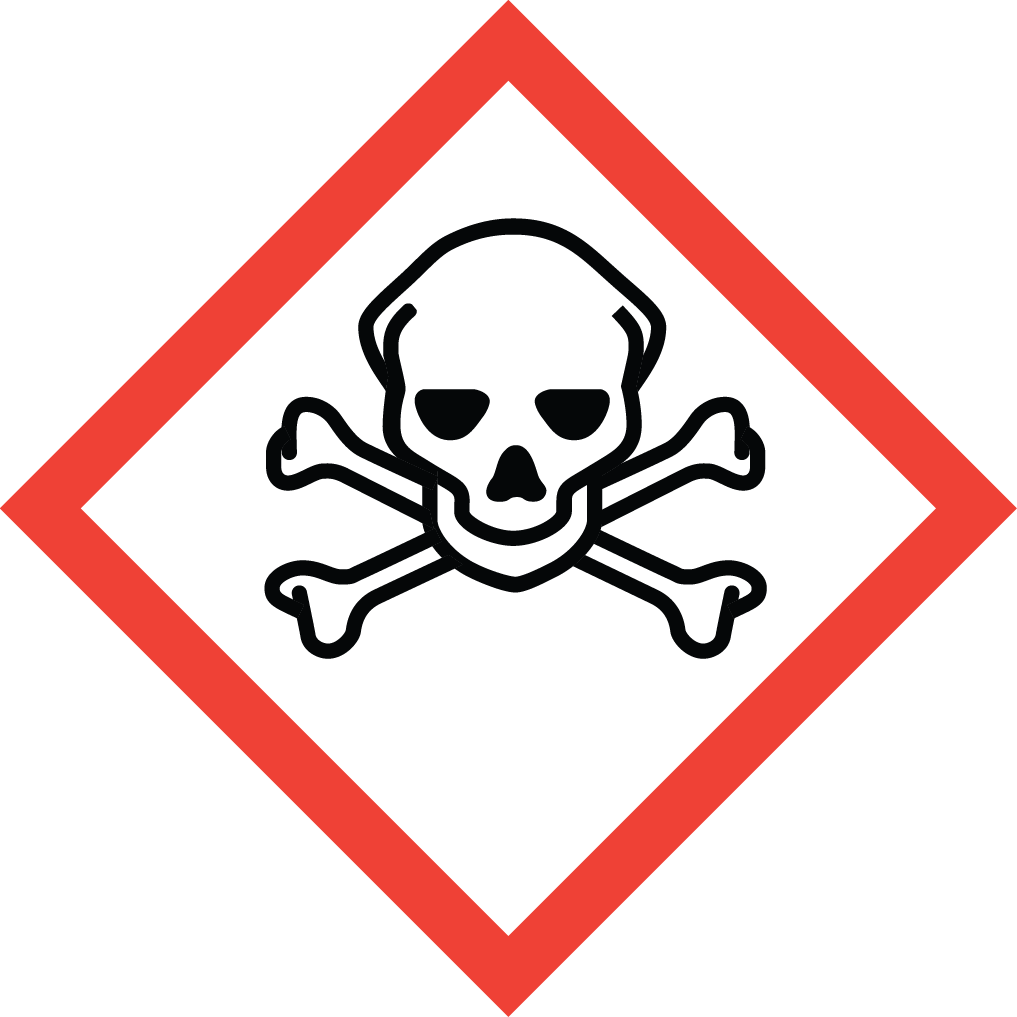 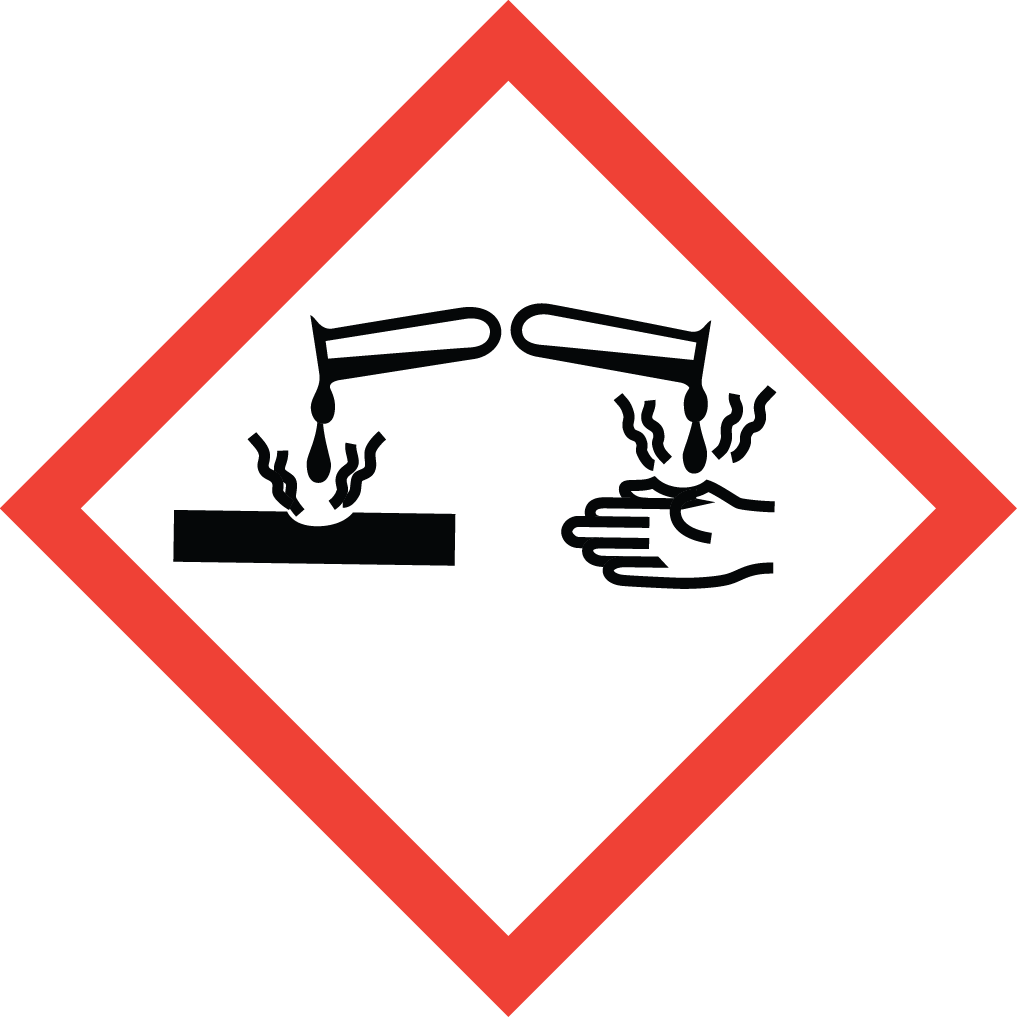 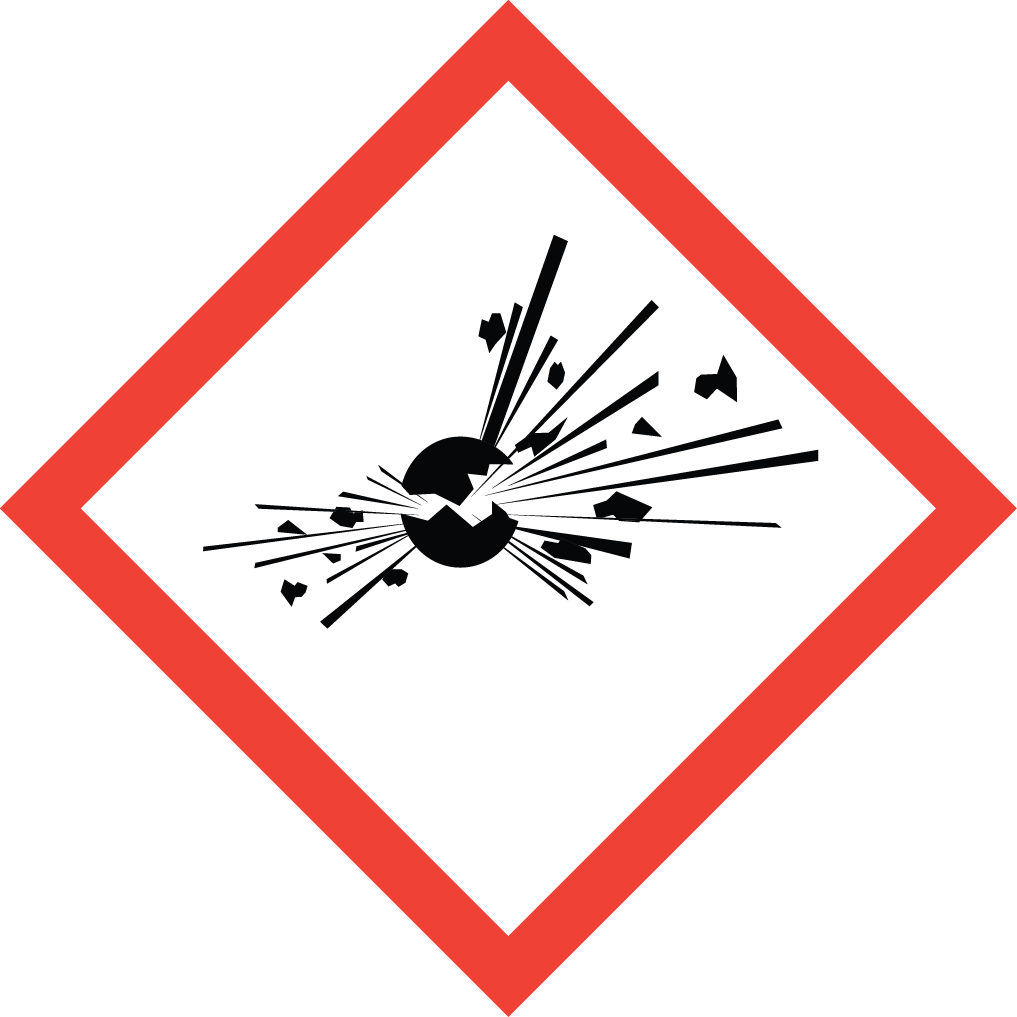 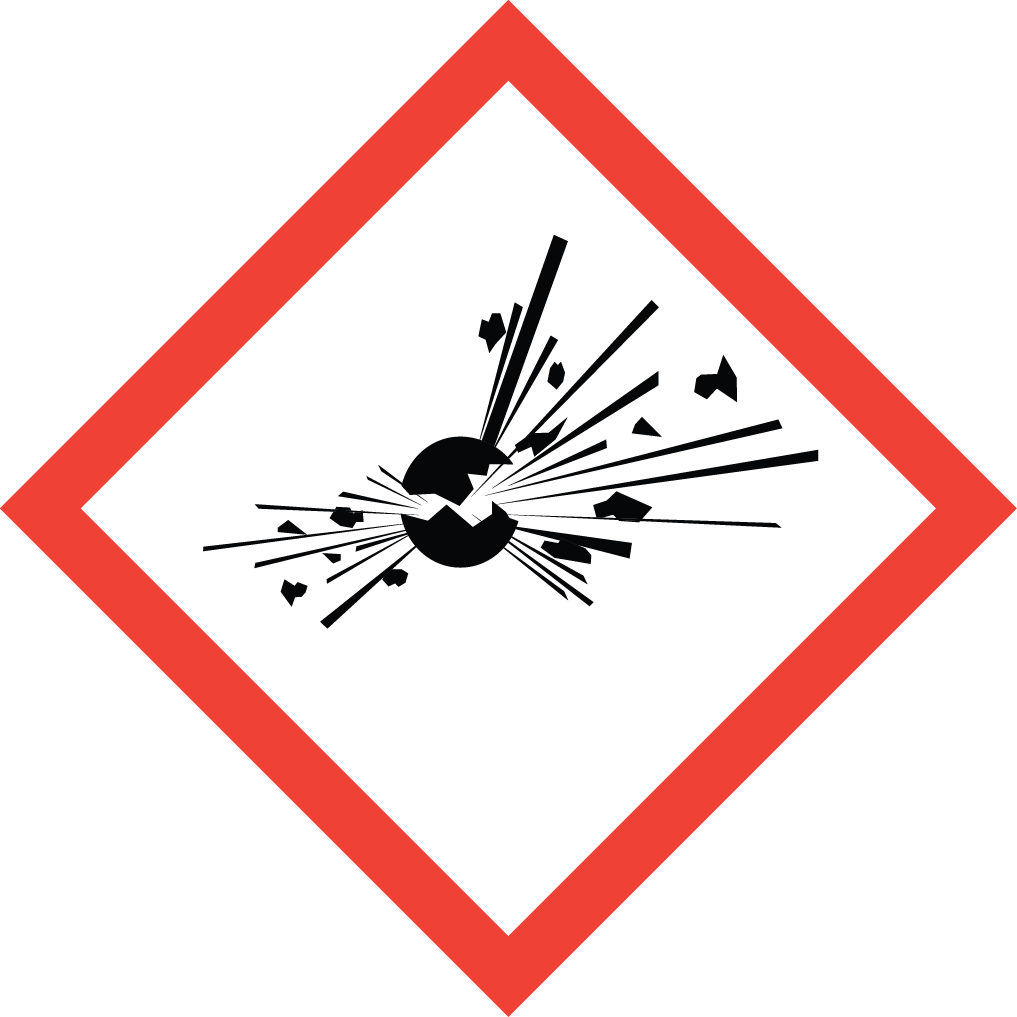 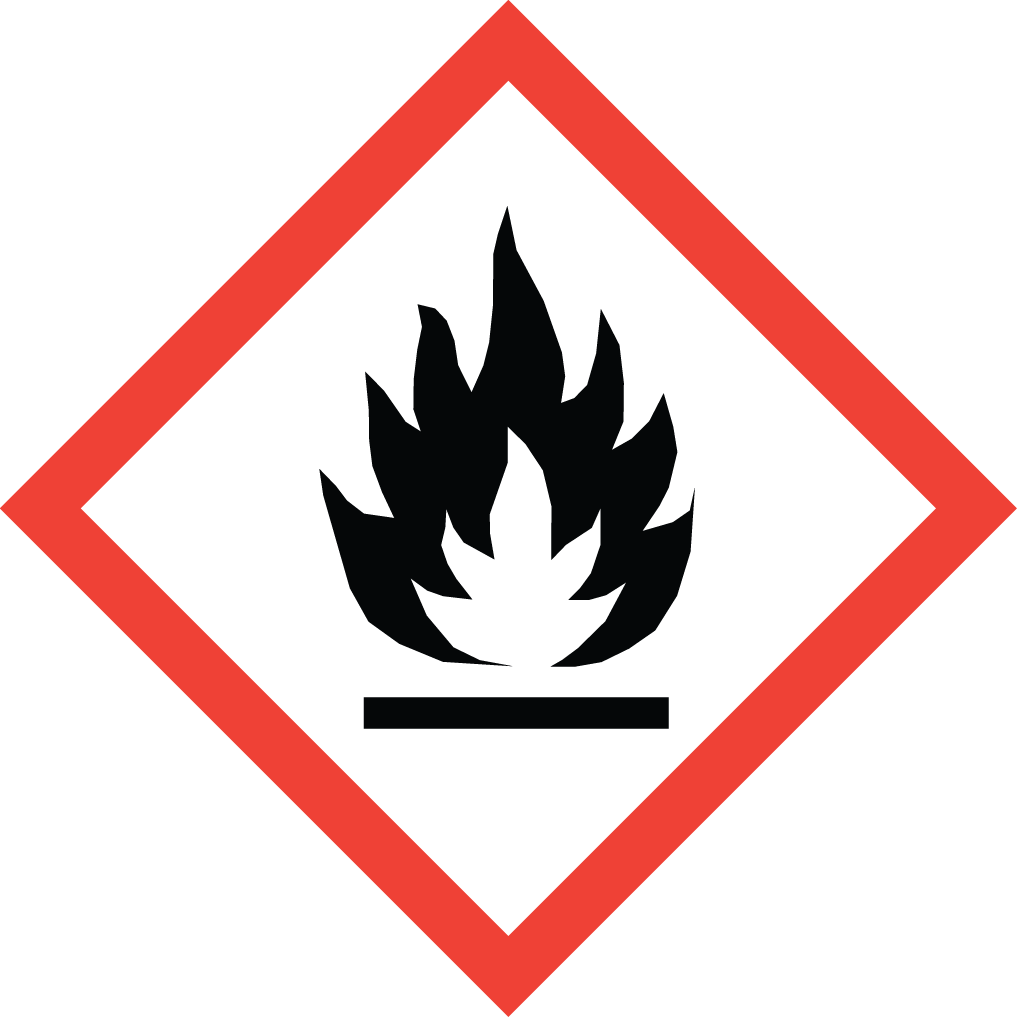 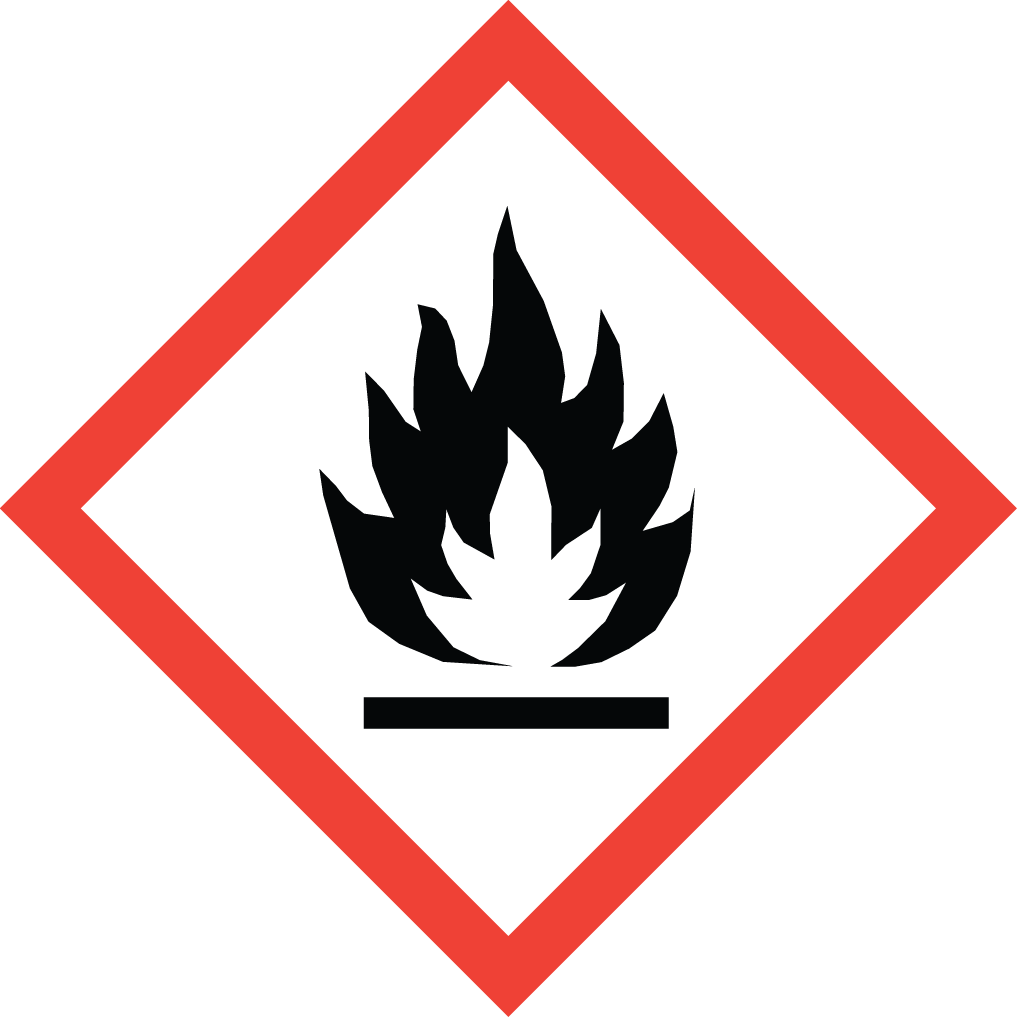 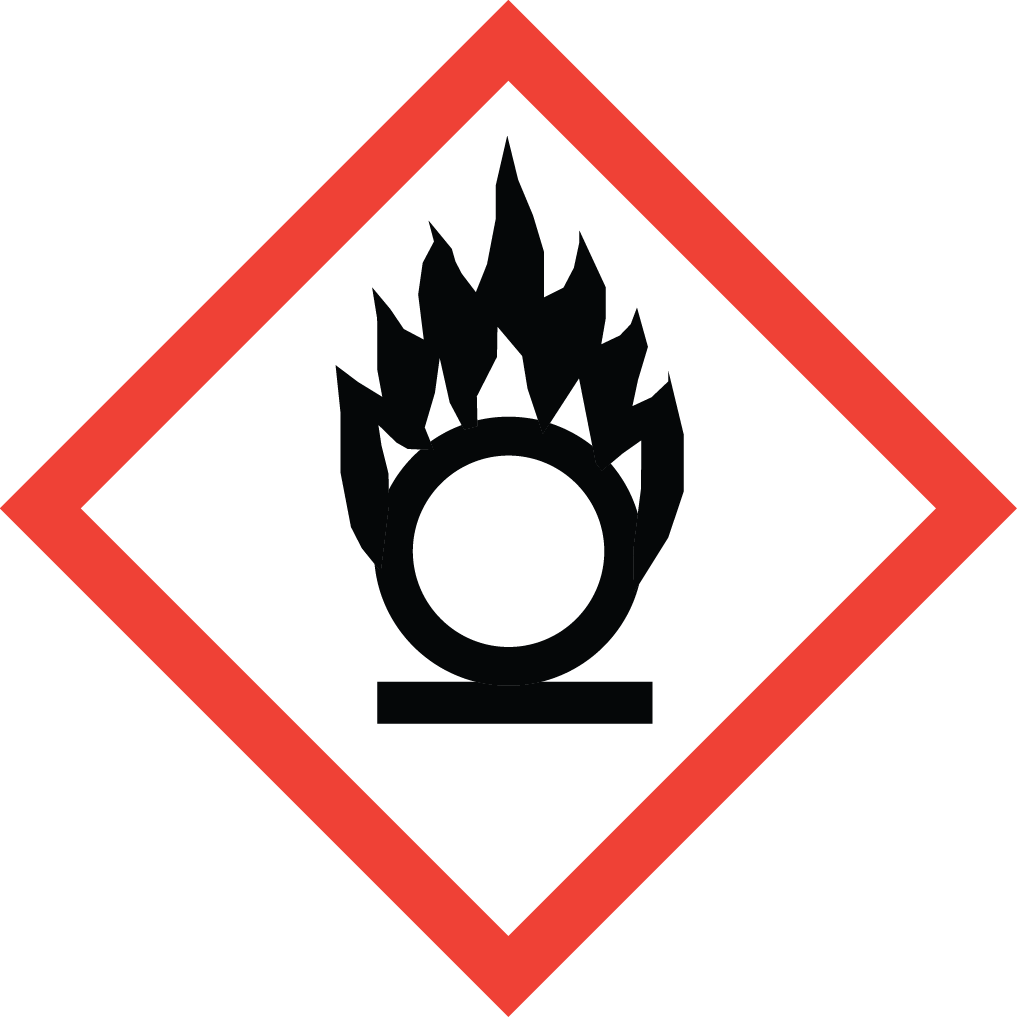 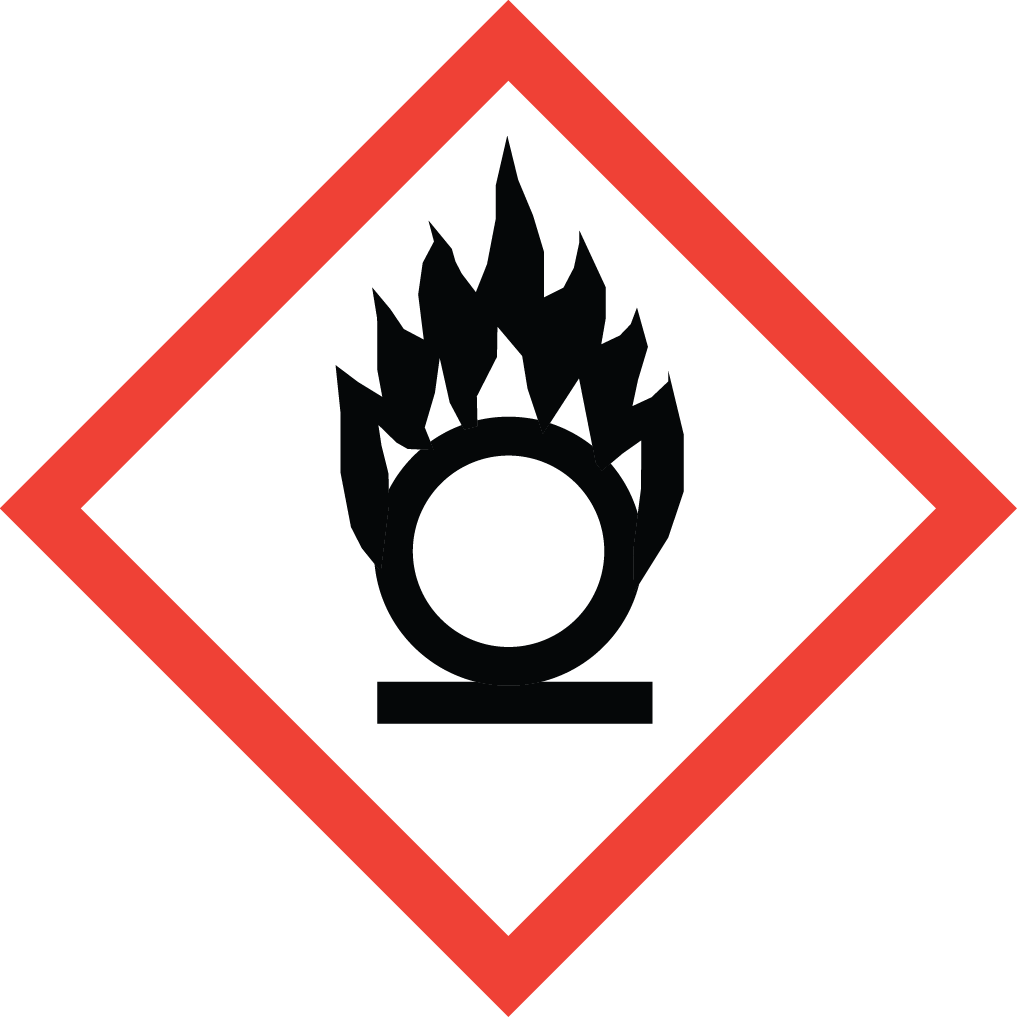 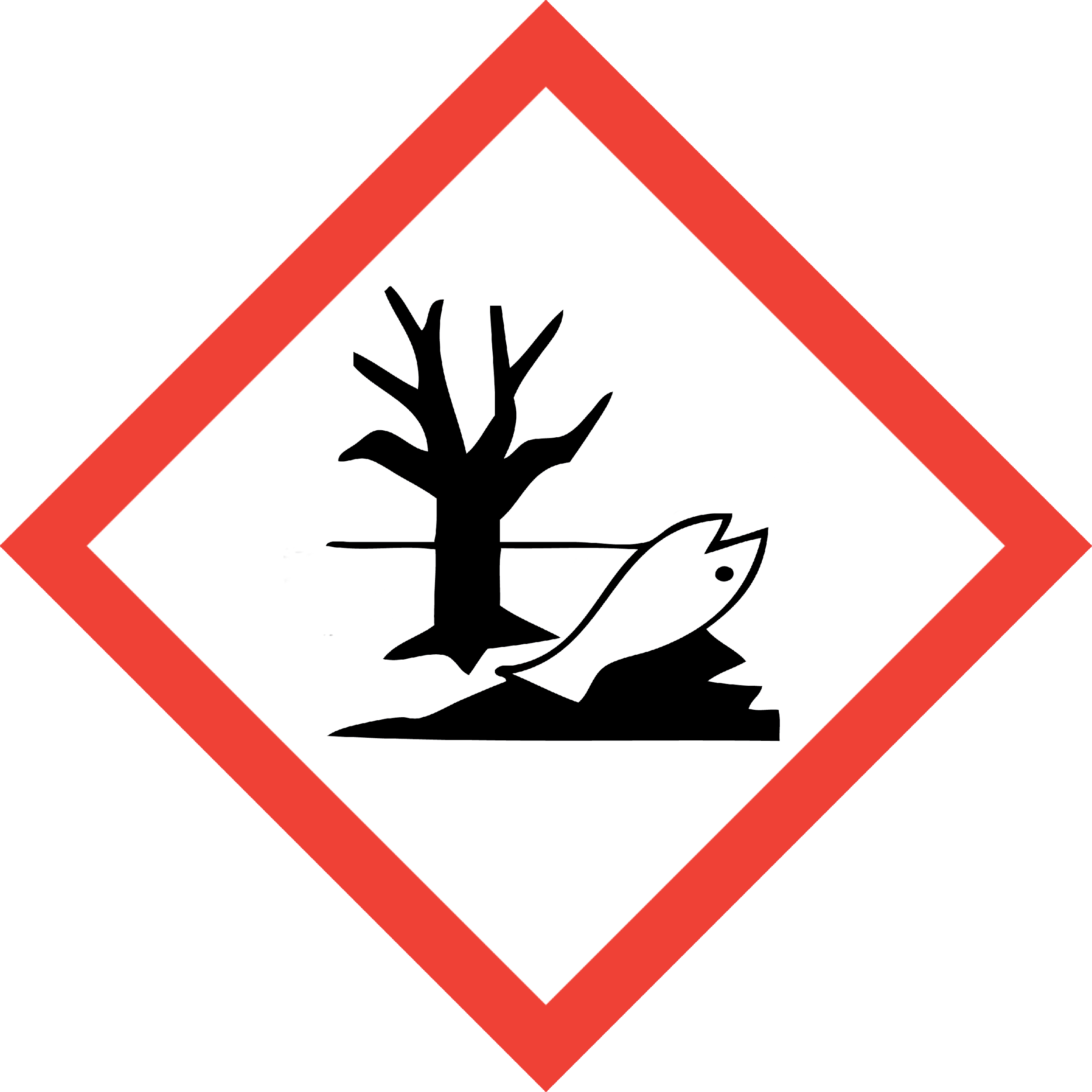 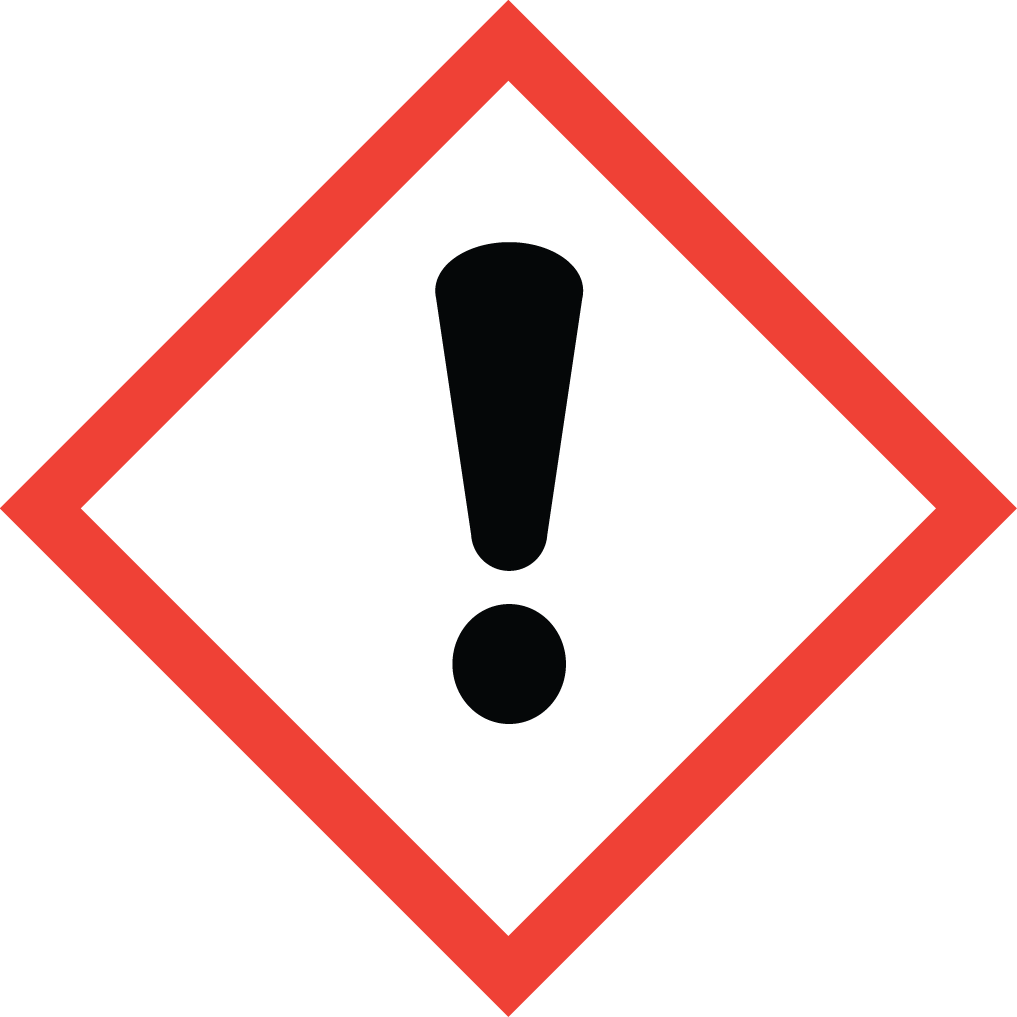 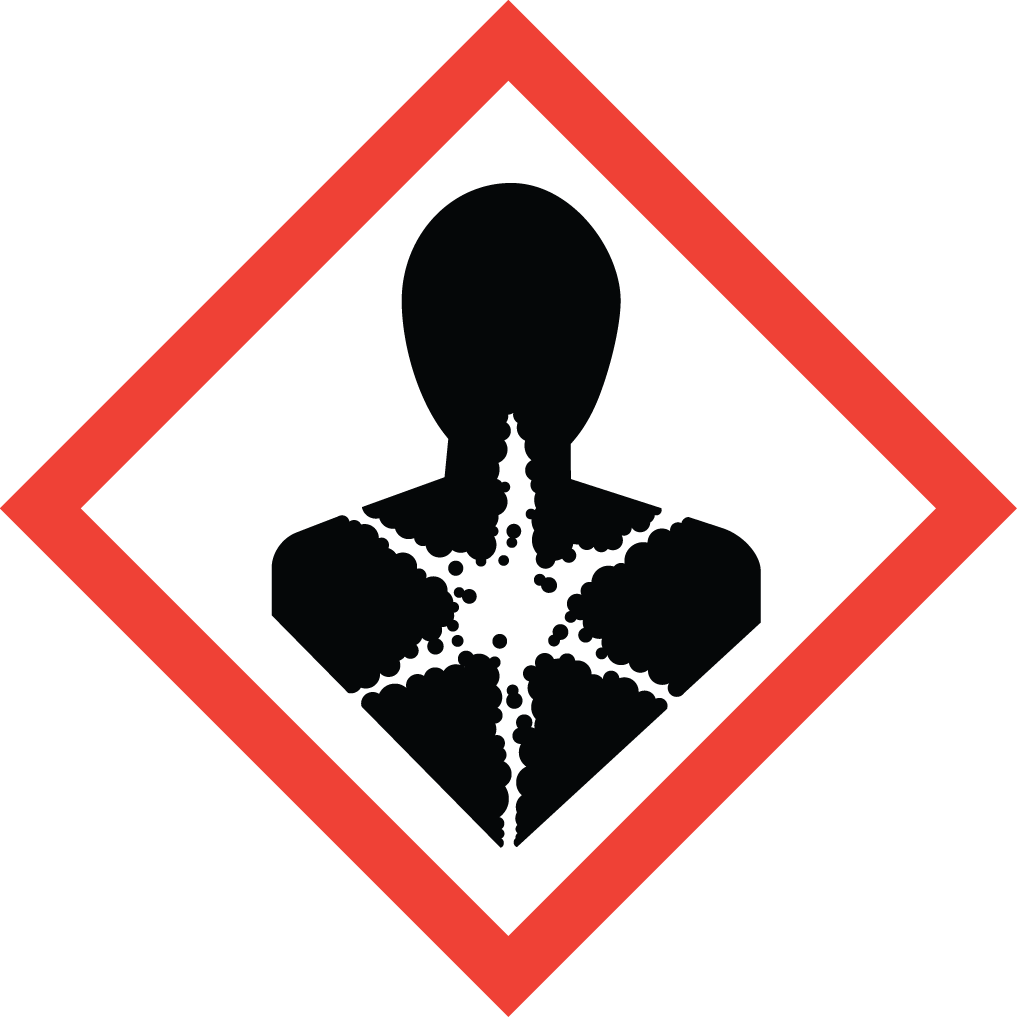 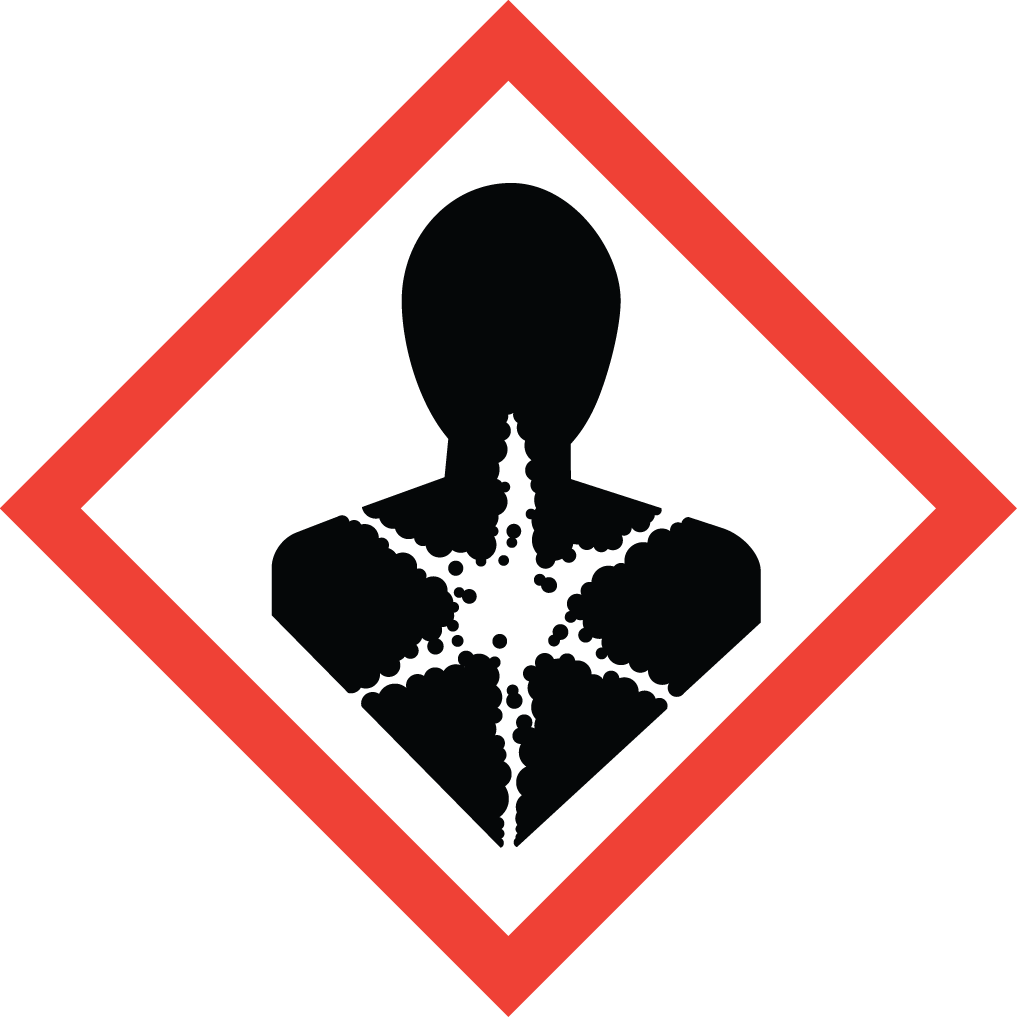 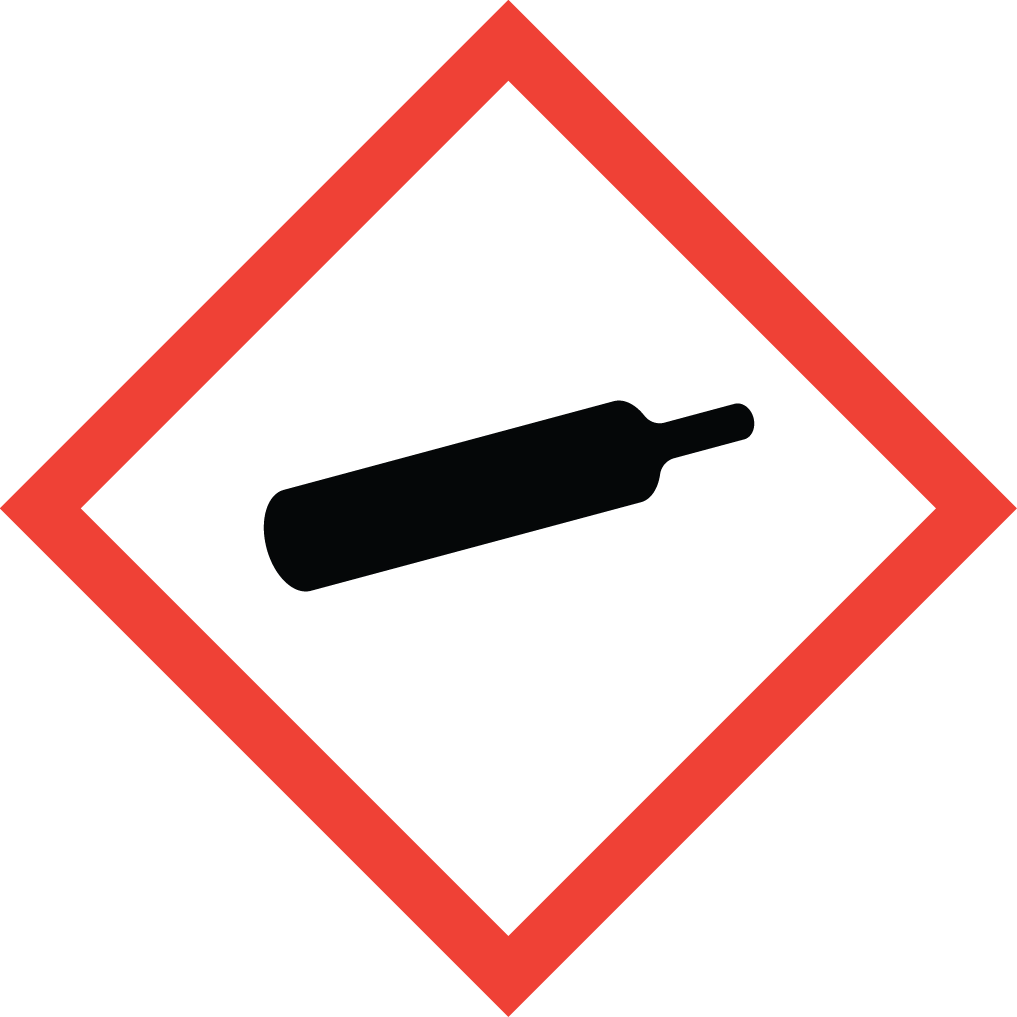 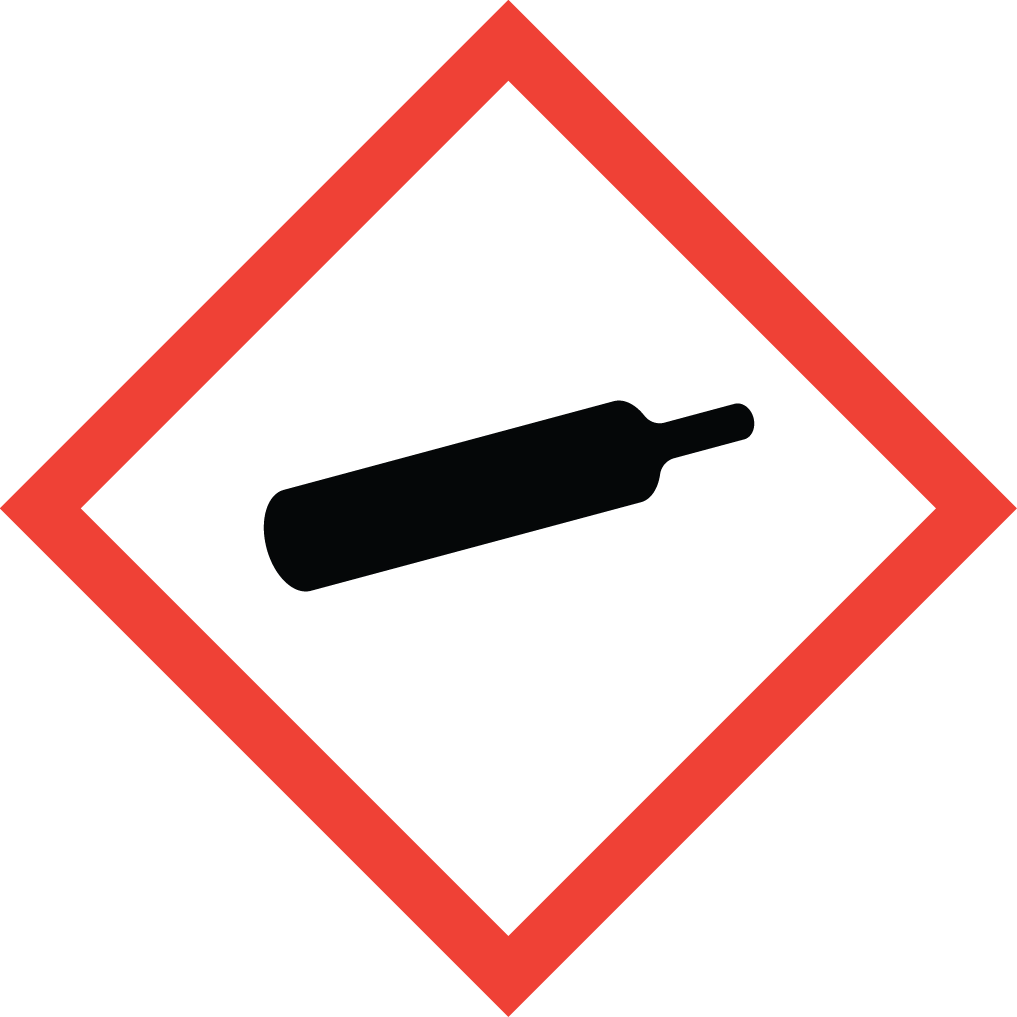 [Speaker Notes: Una parte nueva e importante de la norma HazCom que se adoptó con la inclusión del Sistema Globalmente Armonizado es el uso de "pictogramas" en las etiquetas de productos químicos y materiales peligrosos.La idea detrás de los pictogramas es transmitir rápidamente información importante a los trabajadores sobre los peligros asociados con los productos químicos o materiales sin tener que hacer referencia a SDS.Los pictogramas se definen en cuanto a la forma y color de los mismos, así como a los símbolos y clases de peligro específicos en el Apéndice C de la Norma de comunicación de riesgos.Remita a los participantes a OSHA3636 y discuta los ejemplos; OSHA3491Remita a los participantes a OSHA3678 y analice las diferencias entre los dos sistemas diferentes. El NFPA 704 no es parte del Estándar HazCom de OSHA]
Estándar de Comunicación de Riesgos de OSHA
Estándar de Comunicación de Riesgos de OSHA
Etiquetas y otras formas de advertencia
Etiquetado en el lugar de trabajo.
	El empleador puede usar letreros, pancartas, hojas de proceso, boletos de lotes, procedimientos operativos u otros materiales escritos en lugar de colocar etiquetas en contenedores individuales de procesos estacionarios, siempre que el método alternativo identifique los recipientes a los cuales es aplicable y transmita la información requerida para estar en una etiqueta
[Speaker Notes: El empleador deberá asegurarse de que los materiales escritos sean fácilmente accesibles para los empleados en su área de trabajo a lo largo de cada turno de trabajoEjemplos de otros materiales escritos pueden ser letreros directamente encima de un lugar seguro y habitual de almacenamiento para los compuestos químicos si no están directamente conectados al contenedor]
Estándar de Comunicación de Riesgos de OSHA
Estándar de Comunicación de Riesgos de OSHA
Etiquetas y otras formas de advertencia
Etiquetado en el lugar de trabajo.
	El empleador no está obligado a etiquetar contenedores portátiles en los que se transfieren productos químicos peligrosos de contenedores etiquetados, y que están destinados solo para el uso inmediato del empleado que realiza la transferencia.	(1910.1200(f)(8))
[Speaker Notes: Estos productos químicos en un contenedor no marcado no deben ser utilizados por nadie que no sea el trabajador que transfirió el (los) producto (s) químico (s) al contenedor sin etiqueta Y deben agotarse por completo al final del turno de trabajo en el que fueron transferidos al contenedor sin etiqueta envase.A los fines de esta sección, los medicamentos dispensados ​​por una farmacia a un proveedor de atención médica para la administración directa a un paciente están exentos de etiquetadoMuchos profesionales de la salud considerarían la medicación como un químico, pero no está bajo HazCom]
Estándar de Comunicación de Riesgos de OSHA
Estándar de Comunicación de Riesgos de OSHA
Etiquetas y otras formas de advertencia
Etiquetado en el lugar de trabajo.
El empleador no deberá remover o desfigurar las etiquetas existentes en los recipientes entrantes de químicos peligrosos, a menos que el contenedor esté inmediatamente marcado con la información requerida	(1910.1200(f)(9))
[Speaker Notes: Al reajustar o aplicar etiquetas que se eliminan o desfiguran no se puede esperar hasta más adelante, ya que los errores de marcado se pueden hacer y / o no se pueden volver a aplicar. Siempre marque de inmediato con la información requerida si las etiquetas existentes se eliminan / desfiguran]
Estándar de Comunicación de Riesgos de OSHA
Estándar de Comunicación de Riesgos de OSHA
Etiquetas y otras formas de advertencia
Etiquetado en el lugar de trabajo.
El empleador se asegurará de que las etiquetas del lugar de trabajo u otras formas de advertencia sean legibles, estén en inglés y se muestran de forma destacada en el contenedor, o estén fácilmente disponibles en el área de trabajo a lo largo de cada turno de trabajo. 
Los empleadores que tienen empleados que hablan otros idiomas pueden agregar la información en su idioma al material presentado, siempre y cuando la información se presente también en inglés.	(1910.1200(f)(10))
[Speaker Notes: El inglés es el idioma más hablado en los Estados Unidos y, por lo tanto, la información debe estar en inglés para poder llegar a la mayor parte de la fuerza de trabajo. Si hay espacio, se puede marcar la misma información en el contenedor en otro (s) idioma (s).Si bien no es un requisito estricto tener material en un idioma adicional, es responsabilidad de los empleadores asegurarse de que sus empleados puedan comprender las comunicaciones de riesgo, por lo que deben tener materiales en el idioma principal para su fuerza de trabajo. Póngase en contacto con OSHA o el fabricante para obtener materiales sobre comunicación de riesgos o compuestos particulares en otros idiomas.]
Estándar de Comunicación de Riesgos de OSHA
Estándar de Comunicación de Riesgos de OSHA
Etiquetas y otras formas de advertencia
Etiquetado en el lugar de trabajo.
Los fabricantes de productos químicos, importadores, distribuidores o empleadores que conozcan recientemente cualquier información importante sobre los peligros de un producto químico revisarán las etiquetas del producto químico dentro de los seis meses posteriores a conocer la nueva información y se asegurarán de que las etiquetas en los contenedores de productos peligrosos los productos químicos enviados después de ese momento contienen la información nueva.	(1910.1200(f)(11))
[Speaker Notes: Como ha sucedido a veces en el pasado, puede ser que un determinado peligro no esté asociado con una sustancia en particular, ya que no se utilizó de la manera que ahora se emplea o puede que no haya habido suficientes casos de lesiones para asociar previamente la lesión, la enfermedad o muerte con la sustancia.Si el producto químico no se produce o importa en la actualidad, el fabricante, importador, distribuidor o empleador químico agregará la información a la etiqueta antes de que se envíe o se introduzca de nuevo en el lugar de trabajo.es importante que sepan que si se determina nueva información sobre el material, se requiere que esa información se incluya para su seguridad. Saben que a medida que sale nueva información, su seguridad es un enfoque]
OSHA’s Hazard Communication Standard
OSHA’s Hazard Communication Standard
Ficha de Datos de Seguridad

Los fabricantes e importadores de productos químicos deberán obtener o desarrollar una ficha de datos de seguridad para cada producto que produzcan o importen. 

Los empleadores deberán tener una ficha de seguridad en el lugar de trabajo para cada producto químico que utilicen.	



(1910.1200(g)(1))
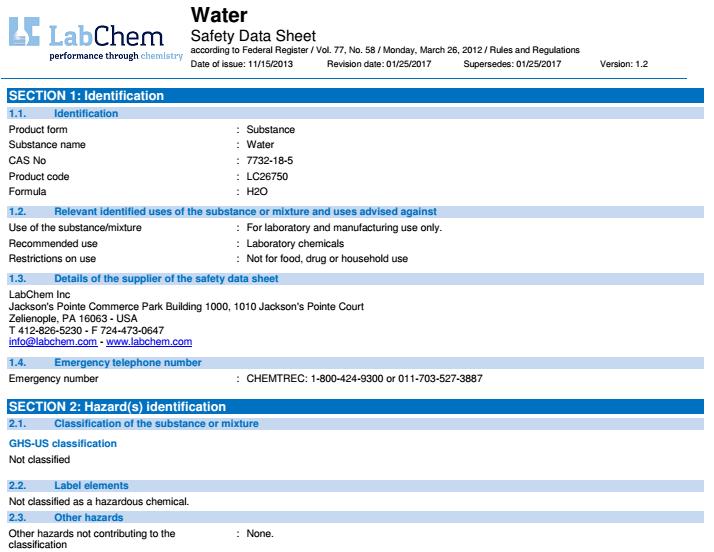 Datos de Seguridad
[Speaker Notes: Usted / su empleador deben recibir hojas de datos de seguridad del producto con cada envío de productos químicos o materiales.Cada vez que usted o su empleador reciban un nuevo envío, su empleador deberá comparar la hoja de SDS que acompaña al nuevo producto con la hoja de SDS registrada para los materiales que ya tiene a mano.Si la nueva hoja de SDS indica que se han producido cambios, su empleador debe mantener ambas hojas de SDS, así como marcar qué contenedores corresponden a qué hoja de SDS.]
Estándar de Comunicación de Riesgos de OSHA
Estándar de Comunicación de Riesgos de OSHA
Hojas de Datos de Seguridad
El fabricante o importador de productos químicos que prepare la ficha de datos de seguridad debe asegurarse de que esté en inglés (aunque el empleador también puede mantener copias en otros idiomas) 

e incluye los números y encabezados de la sección requerida, y la información asociada. 


(1910.1200(g)(2))
[Speaker Notes: Se insta a que haya copias disponibles en los idiomas de los empleados para garantizar su seguridadEsta información es relevante para seguir investigando los compuestos según sea necesario, por ejemplo, para determinar cómo podría reaccionar con otra sustancia química que está en el sitio para aquellos interesados ​​en estas preguntas.]
Estándar de Comunicación de Riesgos de OSHA
Estándar de Comunicación de Riesgos de OSHA
Ficha de Datos de Seguridad
Los distribuidores minoristas (y mayoristas) que venden productos químicos peligrosos ... deberán proporcionar una hoja de datos de seguridad a los empleadores que los soliciten, y ... les informarán que hay disponible una ficha de datos de seguridad.El distribuidor proporcionará al empleador, previa solicitud, el nombre, la dirección y el número de teléfono del fabricante, importador o distribuidor químico del que se puede obtener una ficha de datos de seguridad.
(1910.1200(g)(7)(iv))
[Speaker Notes: Esto ayuda a garantizar que los empleadores conozcan los productos químicos y los peligros inherentes asociados con ellos, de modo que puedan buscar y utilizar el mejor producto para sus necesidades sin exponer a los trabajadores a riesgos indebidos. Cuantos menos peligros y menos riesgos, más seguros y saludables son el lugar de trabajo y el trabajo. Esto significa que si tiene una tienda minorista y un empleador que compra productos químicos peligrosos en su tienda, debe poder proporcionarles una hoja de SDS o ayudarlos a obtener uno de alguna parte, como su proveedor o el fabricante.]
Estándar de Comunicación de Riesgos de OSHA
Estándar de Comunicación de Riesgos de OSHA
Ficha de Datos de Seguridad
El empleador deberá mantener en el lugar de trabajo copias de las hojas de datos de seguridad requeridas para cada sustancia química peligrosa, y deberá asegurarse de que sean fácilmente accesibles durante cada turno de trabajo a los empleados cuando se encuentren en su área(s) de trabajo.
Se permite el acceso electrónico y otras alternativas para mantener copias en papel de las hojas de datos de seguridad, siempre que no se creen barreras para el acceso inmediato de los empleados en cada lugar de trabajo mediante dichas opciones.
29 CFR 1910.1200(g)(8)
[Speaker Notes: Lo que esto significa es que ni el Programa de Comunicación de Peligros ni específicamente las fichas de SDS se pueden mantener en un área que no permite el acceso a ellos cada vez que se realiza un trabajo en el lugar de trabajo.También significa que si las hojas SDS solo están disponibles en formato electrónico, debe haber un medio de los trabajadores para acceder a ellas en todo momento, lo que podría incluir cortes de energía.]
Estándar de Comunicación de Riesgos de OSHA
OSHA ordena que los empleados estén informados de:

 Los requisitos de esta sección 
 Cualquier operación en su área de trabajo donde los químicos peligrosos están presentes
 La ubicación y disponibilidad del programa de comunicación de peligros por escrito   
 Incluyendo la(s) lista(s) de productos químicos peligrosos 
 Ficha de datos de seguridad son requeridas por esta sección 


(1910.1200(h)(2)(iii))
[Speaker Notes: Pregunte si los empleados saben dónde encontrar información escrita sobre peligros / SDS en su sitio de trabajo.]
Estándar de Comunicación de Riesgos de OSHA
La capacitación de los empleados debe incluir al menos:		

Métodos y observaciones que pueden usarse para detectar la presencia o liberación de productos químicos peligrosos en el área de trabajo   
P. ej. monitoreo realizado por el empleador, dispositivos de monitoreo continuo, apariencia visual, u olor a químicos peligrosos que están siendo liberados
29 CFR 1910.1200(h)(3)(i)
[Speaker Notes: Los trabajadores que no se sienten adecuadamente capacitados deben alertar al empleador e informarles de su responsabilidad, o contactarse con OSHA.]
Estándar de Comunicación de Riesgos de OSHA
La Capacitación de Trabajadores debe incluir al menos:

Los peligros físicos, de salud, asfixia simple, polvo combustible, y gas pirofórico, así como los peligros no clasificados de otra manera, de los químicos en el área de trabajo
29 CFR 1910.1200(h)(3)(ii)
[Speaker Notes: Proporcione ejemplos de soluciones de limpieza incluso simples y la posibilidad de que el cloro gaseoso (amoniaco y blanqueador) reitere el hecho de que la seguridad no es solo para productos químicos industriales]
Estándar de Comunicación de Riesgosde OSHA
La capacitación de los empleados debe incluir al menos:

Las medidas que los trabajadores pueden tomar para protegerse de estos peligros, incluidos los procedimientos específicos que el empleador ha implementado para proteger a los empleados de la exposición a productos químicos peligrosos como:
- prácticas de trabajo apropiadas,
- procedimiento de emergencia, y
- equipo de protección personal para ser utilizado
29 CFR 1910.1200(h)(3)(iii)
[Speaker Notes: Proporcione ejemplos de procedimientos específicos en diferentes casos, tales como: 
1)Productos químicos de limpieza verdes 
2)Duchas / estaciones de lavado de ojos 
3)Aplicación correcta de trajes / equipos de protección Tyvek]
Estándar de Comunicación de Riesgos de OSHA
La capacitación de los empleados debe incluir al menos:
Los detalles del programa de comunicación de riesgos desarrollado por el empleador, incluidos 

-- explicación de etiquetas recibidas en los contenedores enviados y el sistema etiquetado del lugar de trabajo utilizado por su empleador;

-- la ficha de datos de seguridad, que incluye el orden de la información y como los empleados pueden obtener y utilizar la información de riesgo apropiada
29 CFR 1910.1200(h)(3)(iv)
[Speaker Notes: Consulte ejemplos anteriores de SDS y etiquetas]
Gracias!
Gracias!
Preguntas?
		No dudes en preguntar!

Necesita más ayuda? Puede comunicarse con la oficina de OSHA más cercana al (800) 321-6742